Mass processing of remote sensing data for environmental evaluation in Europe
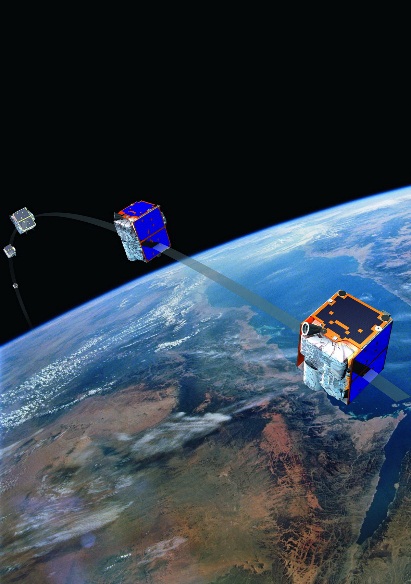 Lic. Adrián González| Applications Research
BlackBridge | www.blackbridge.com
Earth Science Conference 2014 – 29.07.2014 San Francisco -USA
Project background
2012 - “GIO land” (Copernicus Initial Operations land program)

Contracted by EU – Technical coordination European  Environmental Agency (EEA)
Methodology and generation of 5 thematic High Resolution Layers on Land Cover characteristics: impervious areas, forests, wetlands, water bodies and grassland of 39 European countries
Our consortium (Indra, Eurosense and BlackBride) won the bid for Permanent Grassland generation
Opportunity and challenge
Start of project: March 2012
Number of countries to be processed: 39
Area to be covered: about 6 millions km2
Requested overall minimum accuracy: 80% 
Project time: 30 months
Time for process development and server set up: 8 month
Real working time less than 18 months
Only chance: automation
Grassland Monitoring in europe
Permanent grassland HRL product across Europe
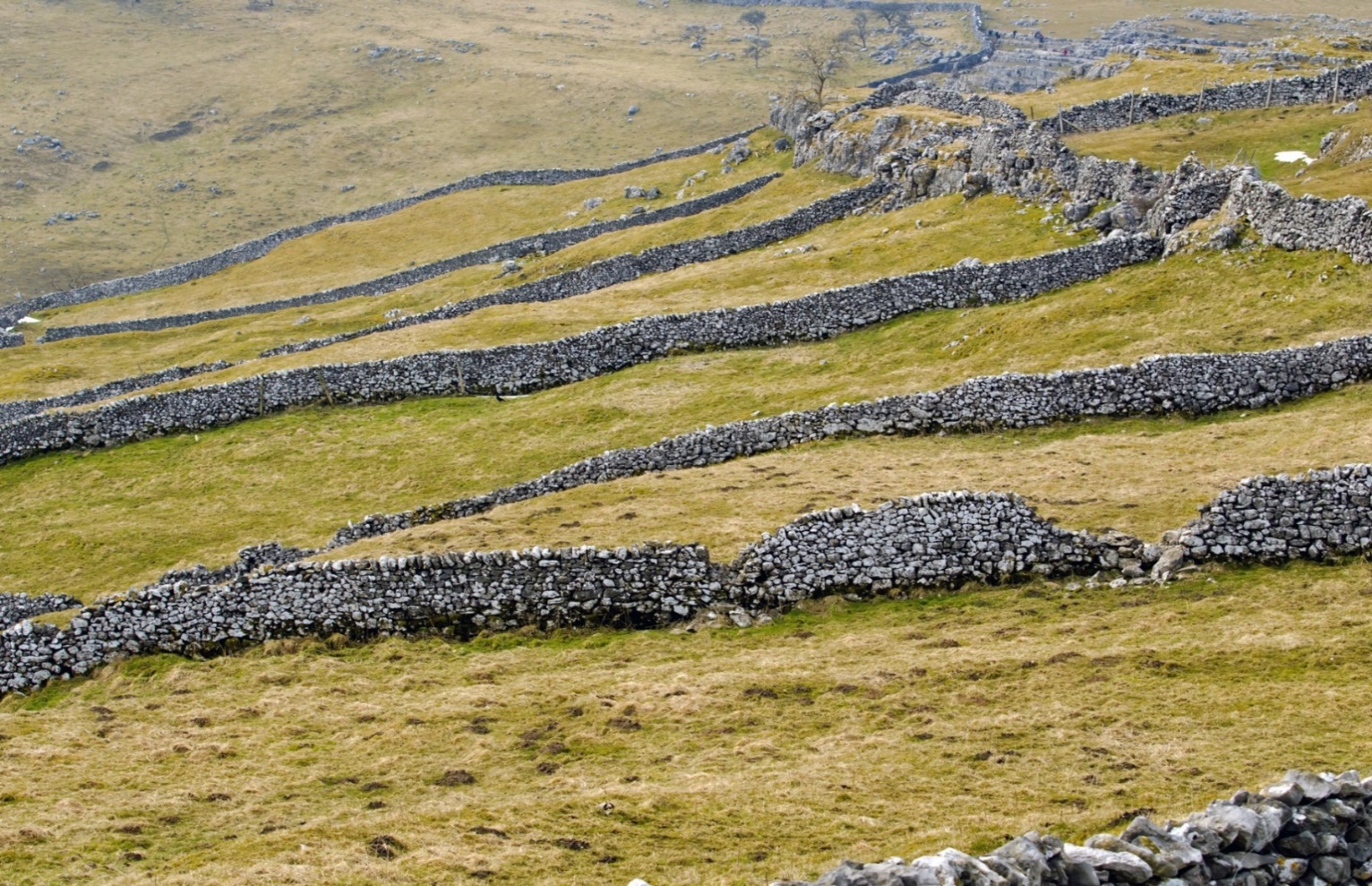 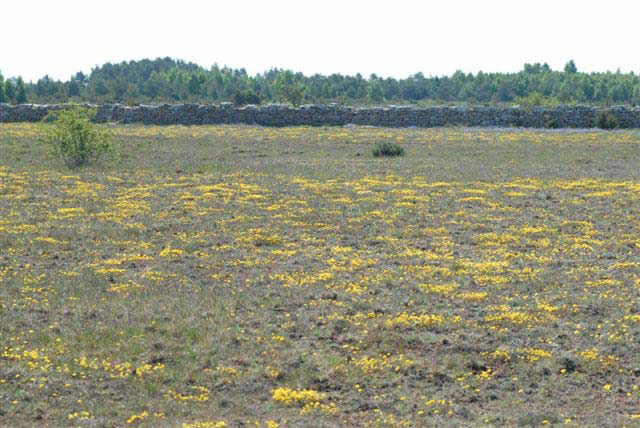 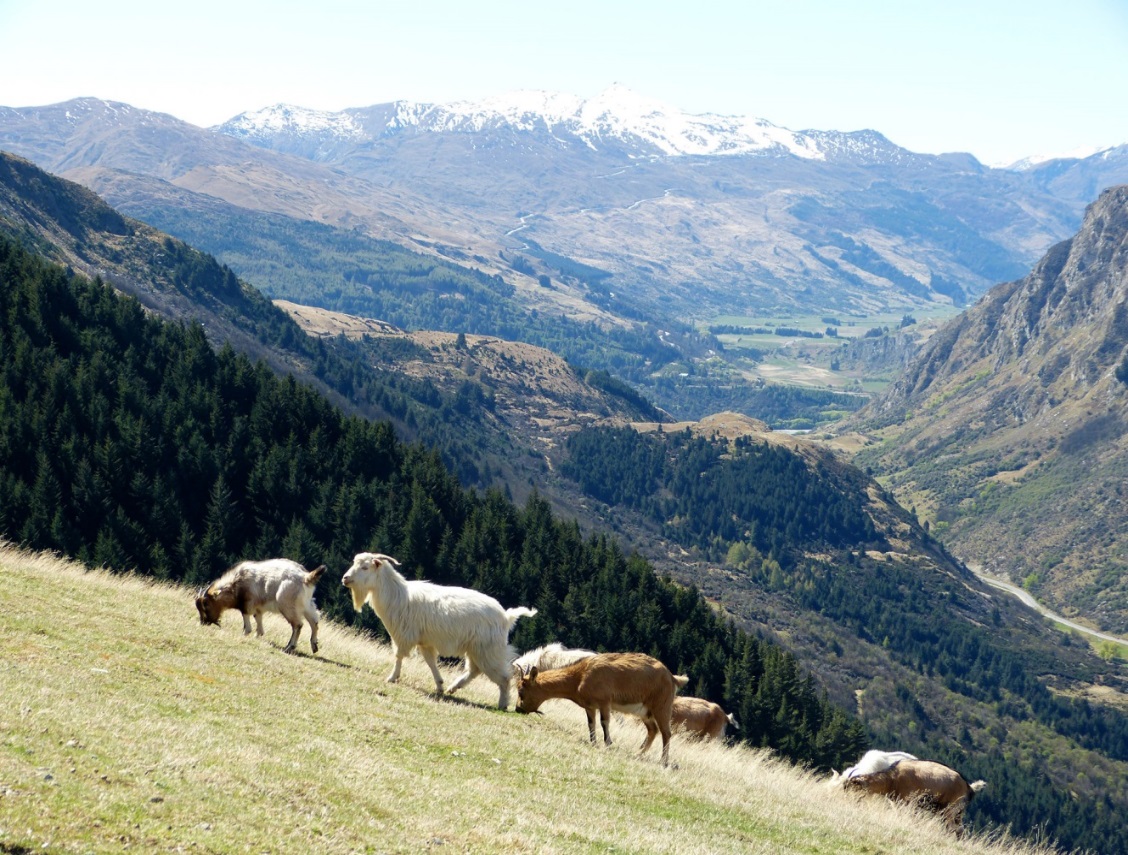 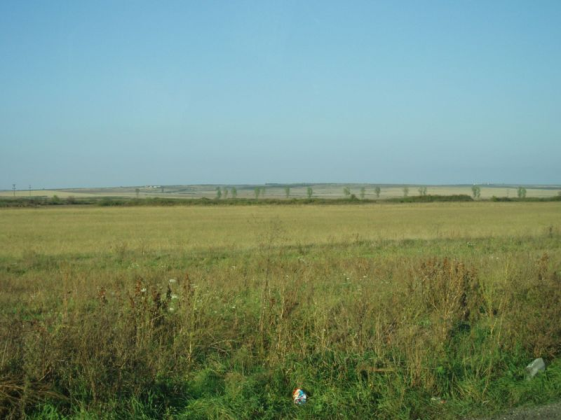 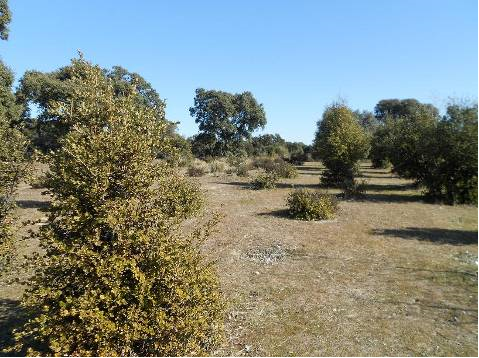 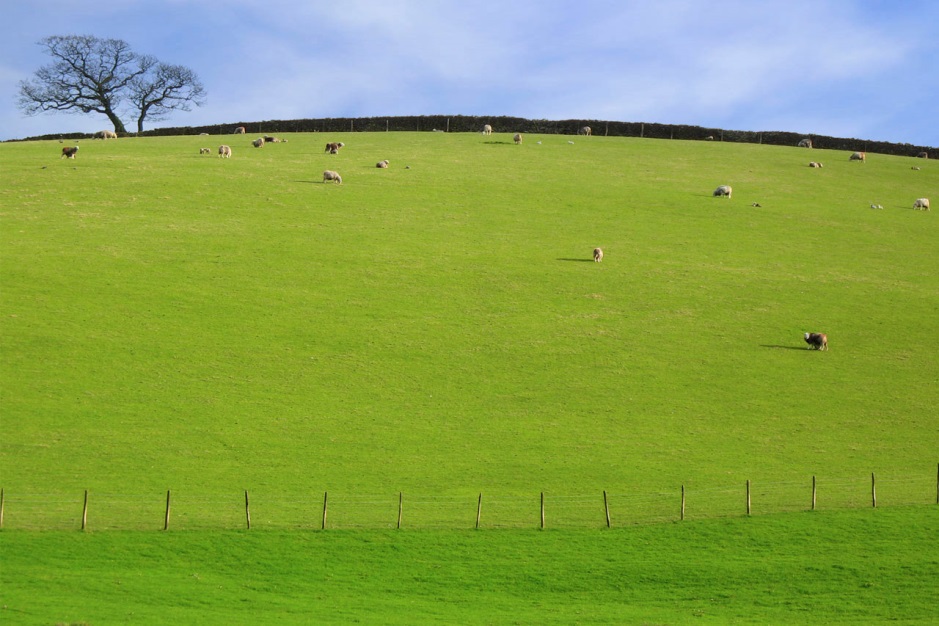 Grasslands are highly important for Europe, … and highly variable !!!
Processing schema
Permanent grassland HRL product across Europe
Image Objects
Multi-Temporal Images in GeoDB
Segmentation
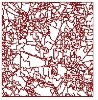 Data extraction
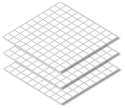 Texture Parameter
Result
Min
Seasonal Statistics
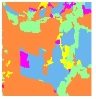 Max.
Mean
BPP
Range
TOA correction
Decision Tree 
Classification
Std. Dev
tn
Mad
Definition of WU
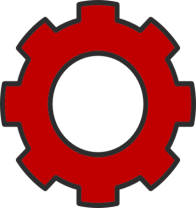 Image Selection & Calculation of bio-physical parameters
t2
C5
t1
Training
Technical description of the mass processing (1)
INPUT DATA
Remote sensing image repository over 39 countries
IRS images – Spatial resolution 20 meters – 140x140 km
Awifs images – Spatial resolution 60 meters – 370x370 km
RapidEye images – Spatial resolution 20 m – 25x25 km
RapidEye images – Spatial resolution 5 m – 25x25 km
Spot images – Spatial resolution 20 m – 60x60 km
All images parameters and geometries stored in a Spatial Database to optimize performance
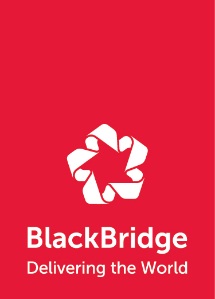 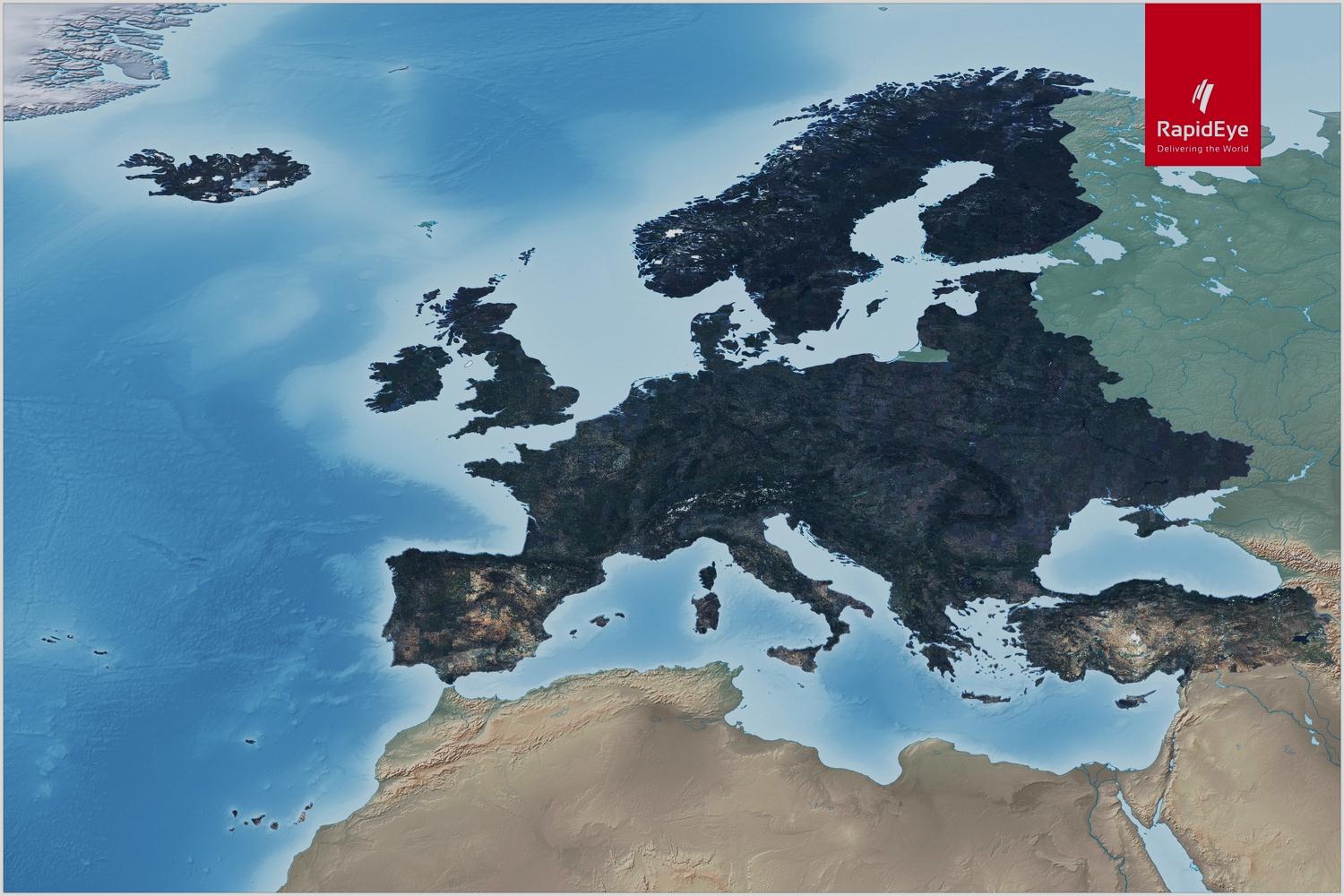 Continent coverages 
EU 39 in 24 months
Processing (1)
Multi-Temporal images
IRS
Awifs
RapidEye
Spot
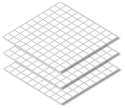 Spatial Database
TOA correction
Definition of the Work Unit (WU)
Processing (2) – Definition of the Work unit
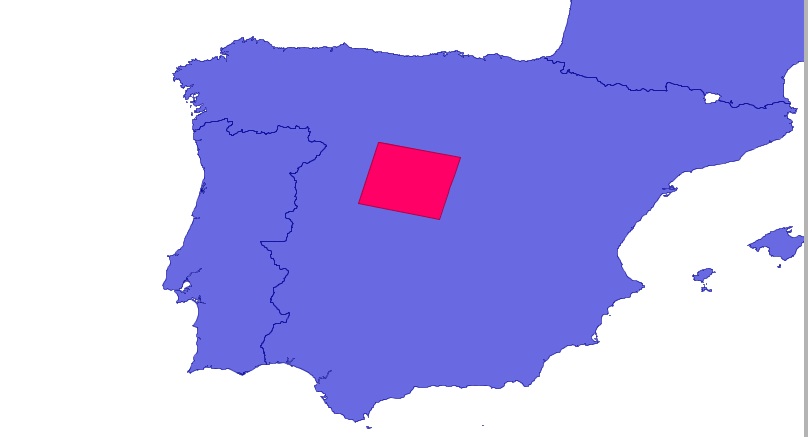 Europe divided in Work Units
Core of the processing schema
Work Unit = IRS image from 2012
National projection system used
Boundary used to clip all other images
Overview on work units - Spain
Example: Spain – Approx. 120 Work Units
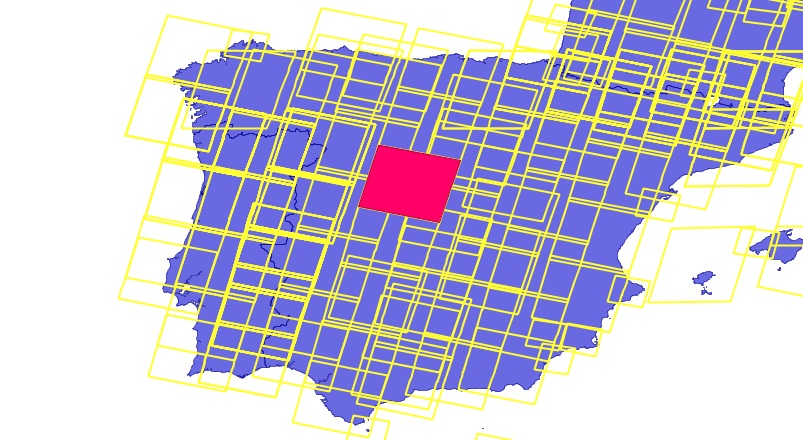 Processing (3)
Image Selection & Calculation of vegetation parameters
Texture parameters
NDVI
PSRI
WI
Brightness
Ground Coverage
NDII
NDVSI
Min
Seasonal Statistics
Max.
Mean
Range
Std. Dev
tn
Mad
t2
t1
Large Area Mapping of Vegetation Parameters
Ground
Cover
NDVI
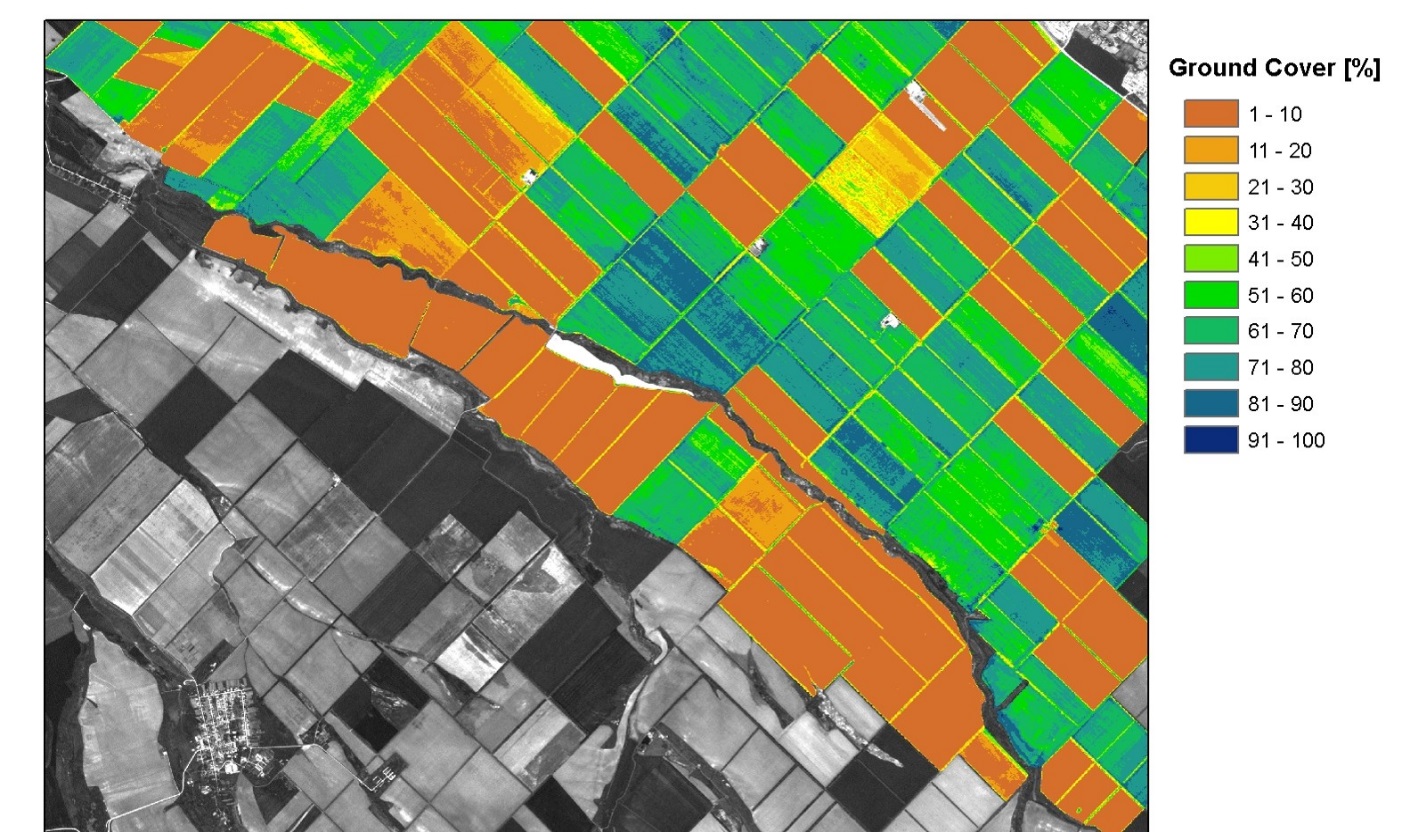 Processing (4)
Image Objects
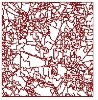 Result
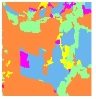 Decision Tree 
Classification
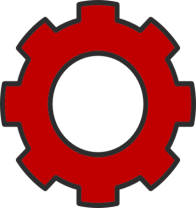 C5
Segmentation
Training
Technical description of the mass processing (2)
PROCESSING ENGINE
Hardware
Dedicated server (16 cores – 32 Gb RAM)
20 Tb Online storage – 40 Tb Stand by storage
Production requirements: 24x7
Dedicated delivery server – Delivery method FTP
Daily incremental backups
Technical description of the mass processing (3)
PROCESSING ENGINE
Software
Programming language: Python
Base on Open Source Libraries (Gdal and OGR)
About 5000 lines of code in seven different modules
All software programmed in house
conclusions
All 39 countries in Europe processed
All overseas territories processed
Total project time shortened: from 18 to 14 months
Second run to cover image gaps performed
On site country verification in progress
Grassland Monitoring in europe
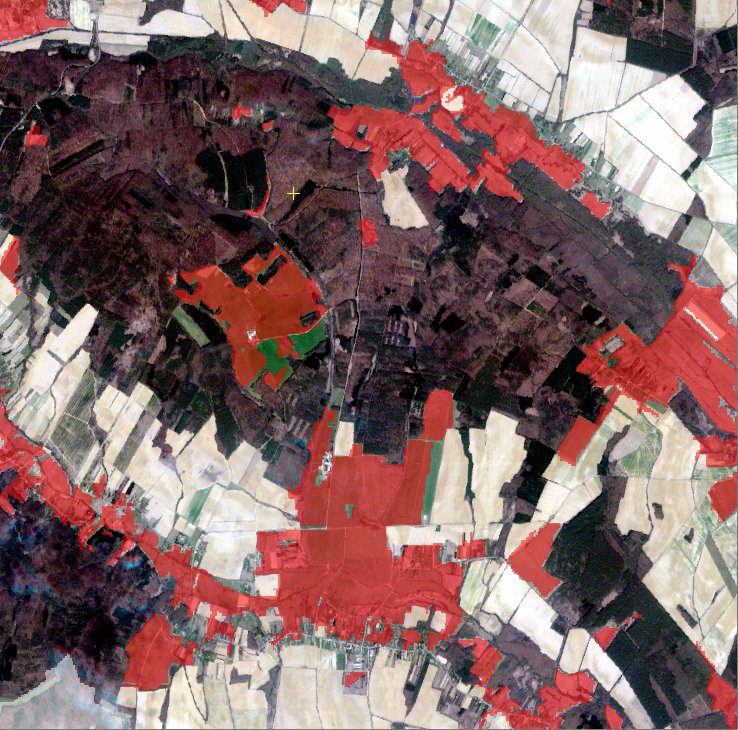 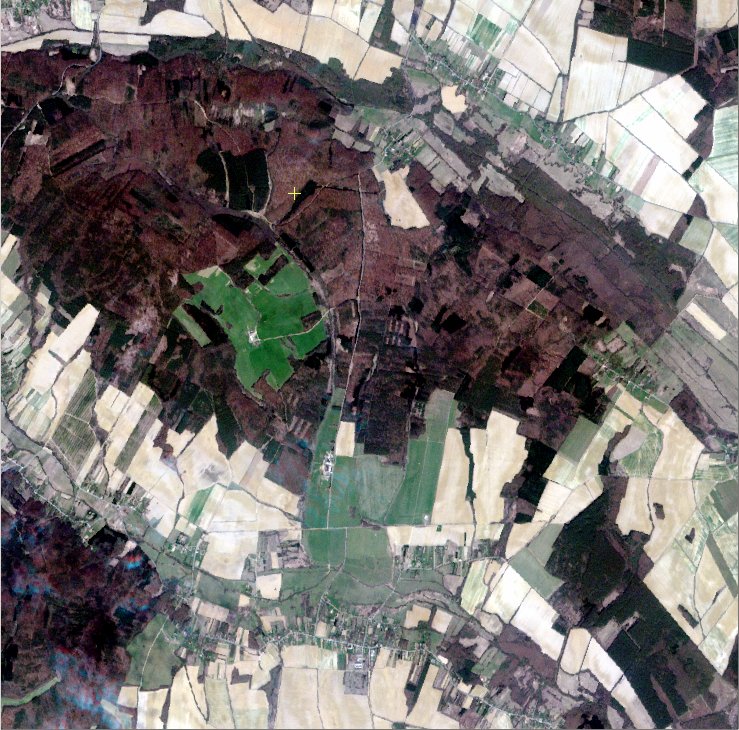 Overall accuracy for Hungary = 92 %
[Speaker Notes: Since it is impossible to show you all the comprehensive results I will show you only two examples . 

For Hungary we could achieve a fairly good result with 92% overall accuracy. In general the omission error was always higher than the commission error.]
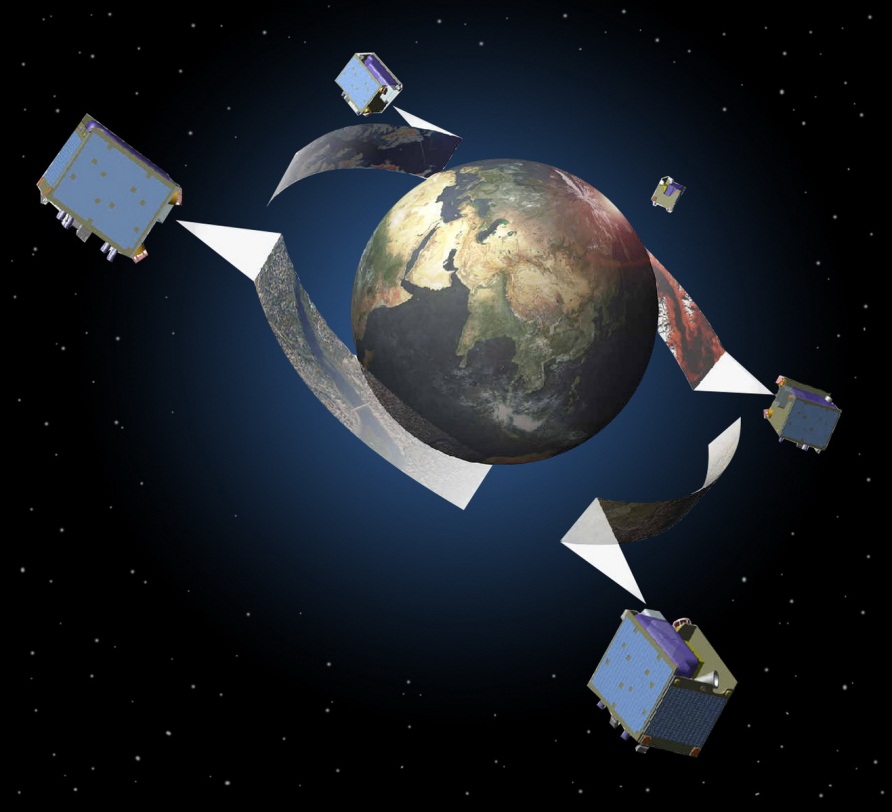 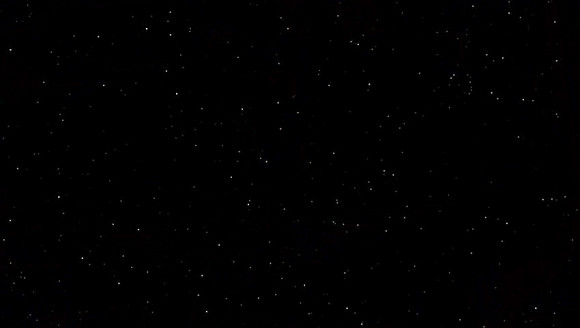 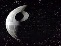 Thanks for your attention
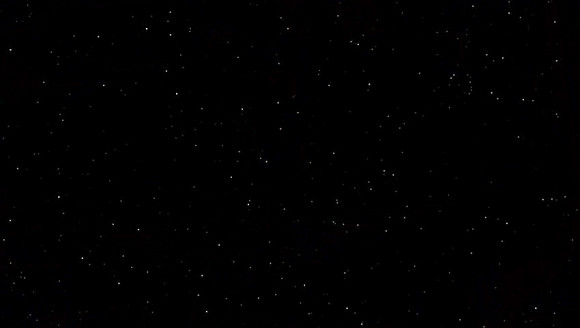 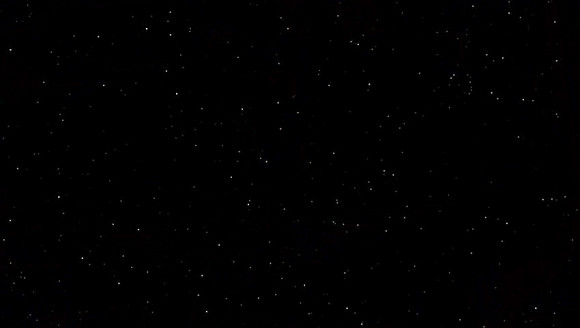 Lic. Adrian Gonzalez
Applications Research
+49 30 609 8300 313
adrian.gonzalez@blackbridge.com